DMR With DroidStar
Do DMR from an Android Phone
By Dave Mosteller KC3JNW
DMR With DroidStar
First Step – Get a DMR ID
Go to radioid.net
Sign up for a DMR ID
You may have to wait for 24 hours for your ID to populate the database.
DMR With DroidStar
Second Step – Setup a Brandmeister Account
Go to brandmeister.network
Register for an account
Click on your callsign
Click on SelfCare
Make sure Brand is Motorola
Turn on Hotspot Security
Enter a Password
This is the password you will use on your hotspot or your DroidStar
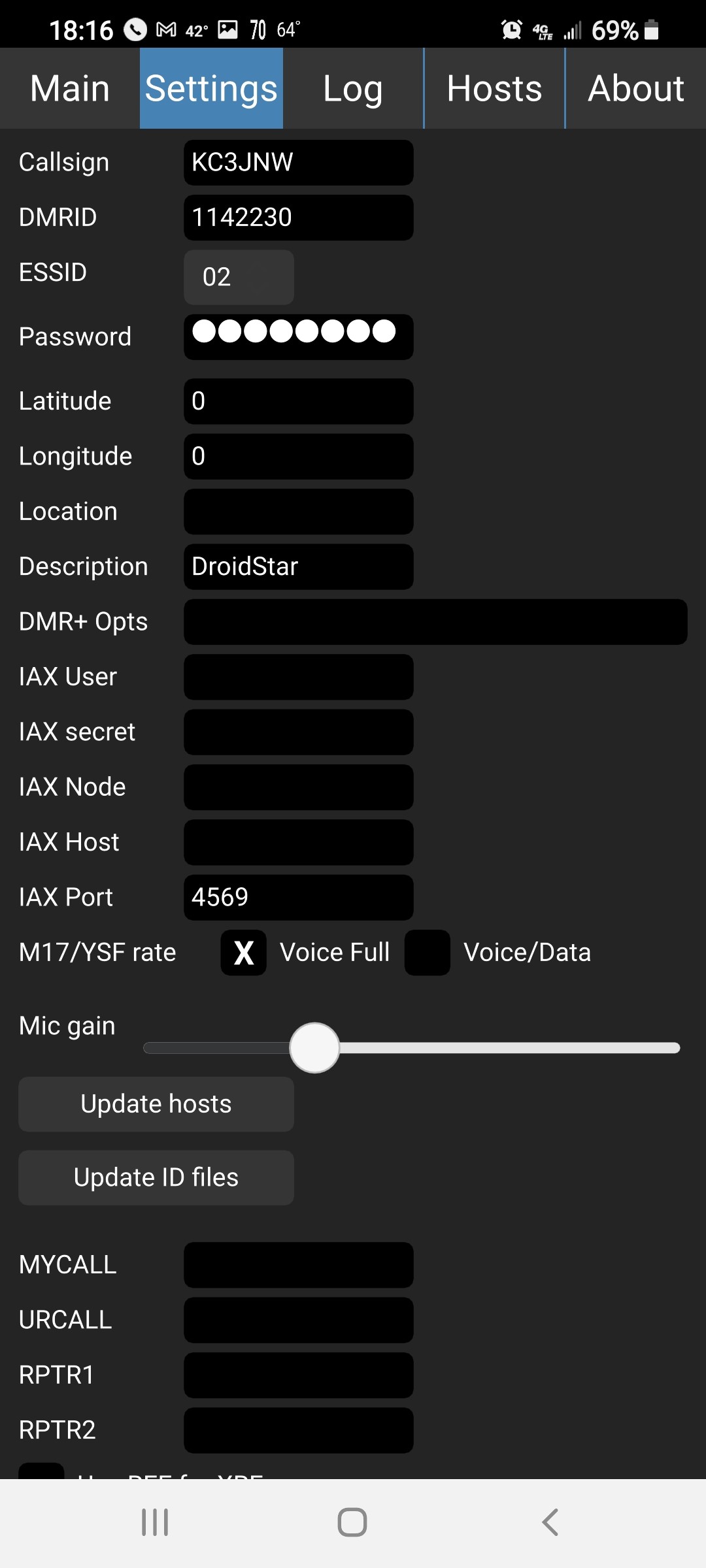 SETTINGS
Enter your call sign

Enter your DMR ID

ESSID should be a number other than blank for second radio

Enter the password you entered in BrandMeister account
Bottom of the Settings Screen
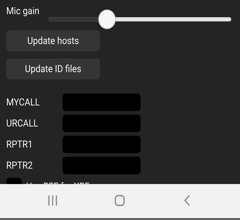 Click “Update Hosts” button

Click “Update ID files” button
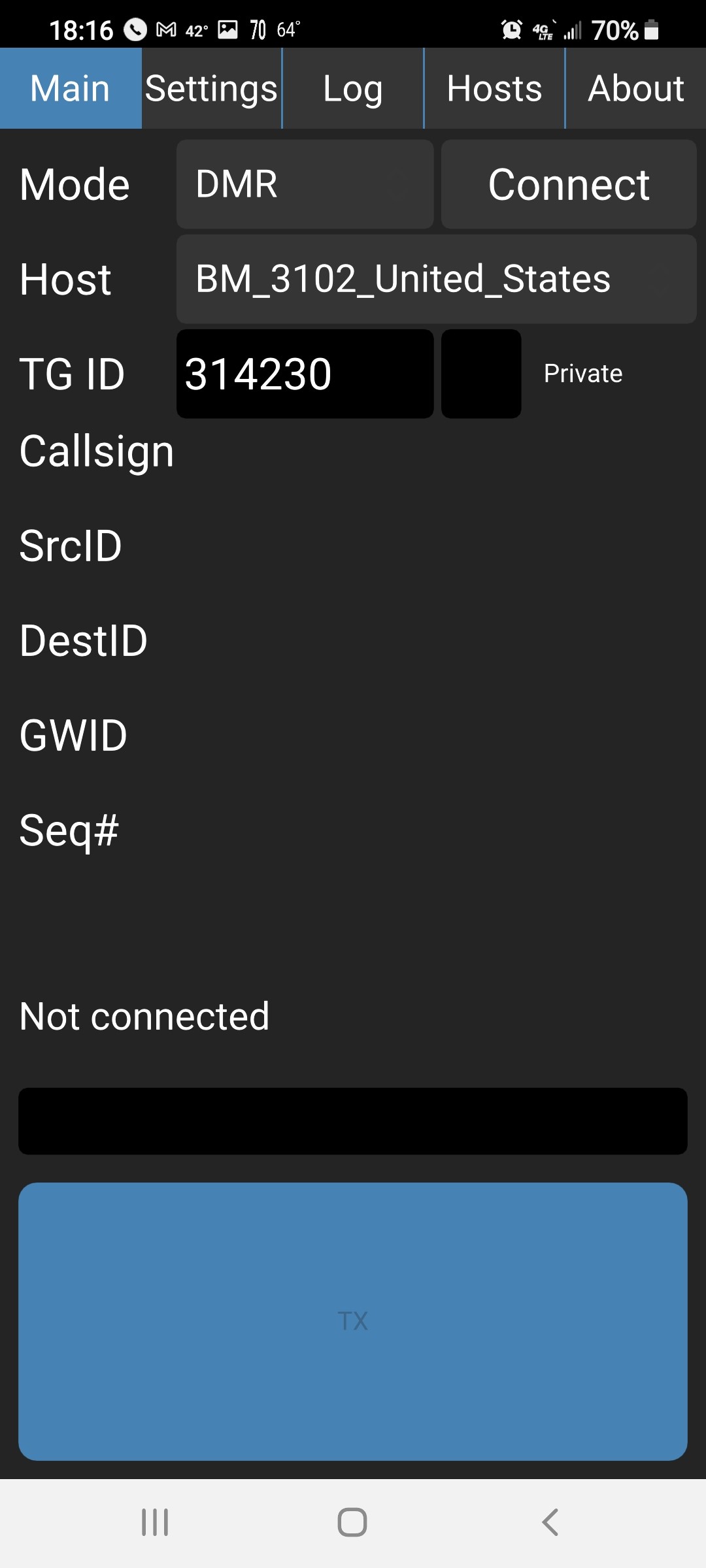 Main Screen
Change the Mode to DMR

Change the Host to BM_3102_United_States

Enter the talkgroup you want to go to

Press the Connect button

Press the big blue button and speak